Plantenteelt vakdag
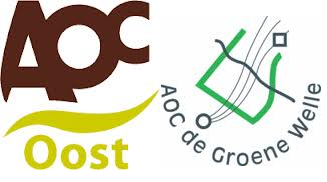 R. Soesman
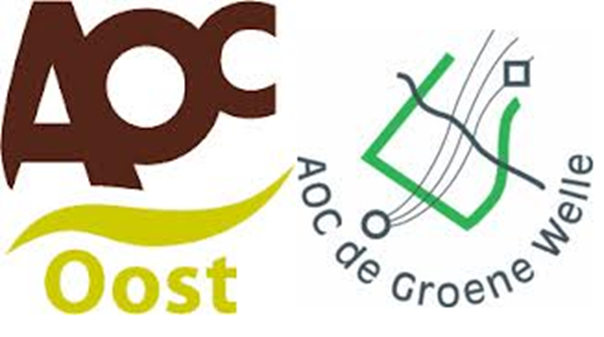 Terugblik les 1,2 en 3
Wat hebben we in de afgelopen 3 lessen gedaan?
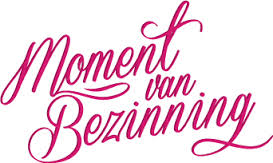 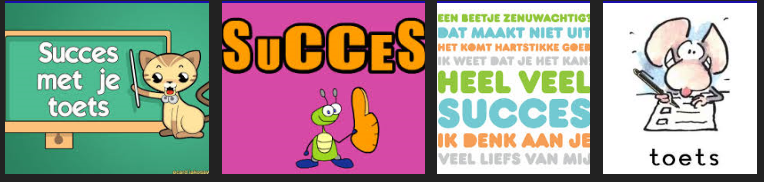 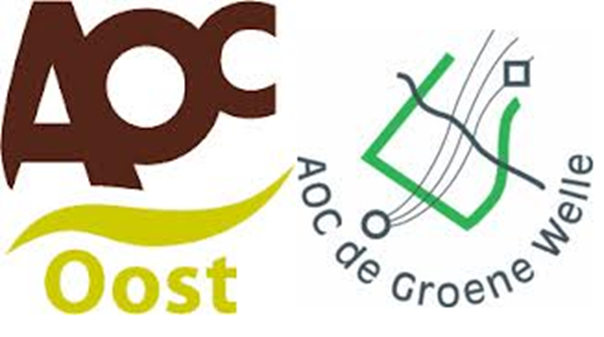 Terugblik les 1,2 en 3
Tot nu toe in te leveren voor de toets:
Logboek praktijk inpakken;
Samenvatting artikelen vakblad;
Opdrachten webquest 
   (en PowerPoint voor niveau 3&4)
BPV opdrachten
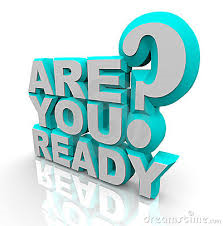 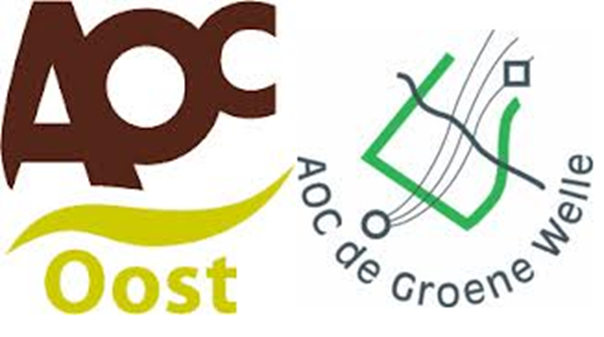 Les 4
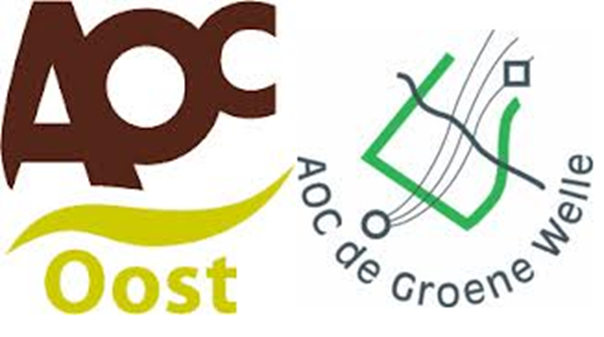 Planning 25 september

11:00 Aftrap; terugblik en theorie over de les van vandaag
11:30 Aan de slag met de opdrachten van lesbrief 4
12:00 Plantenkennis 1e 15 planten
12:30 Zelf werken aan opdrachten en plantenkennis
12:45 Pauze
13:15 Excursie naar Olaf Nijenkamp (Stan)
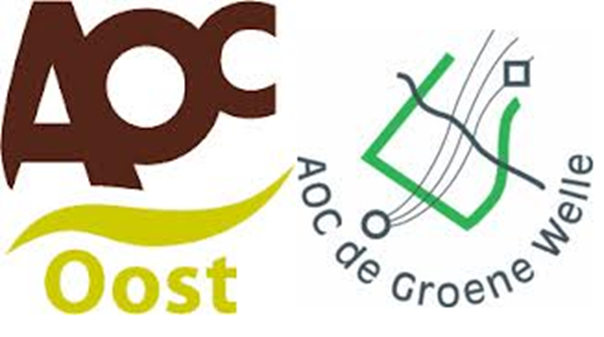 Aftrap: Samenwerken
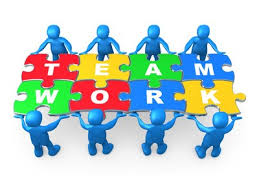 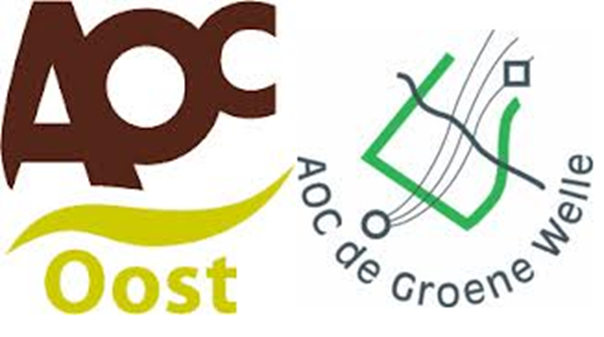 Aftrap: Samenwerken
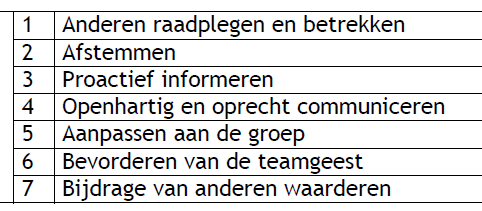 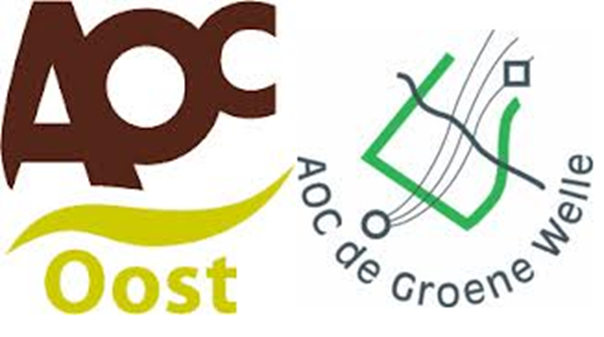 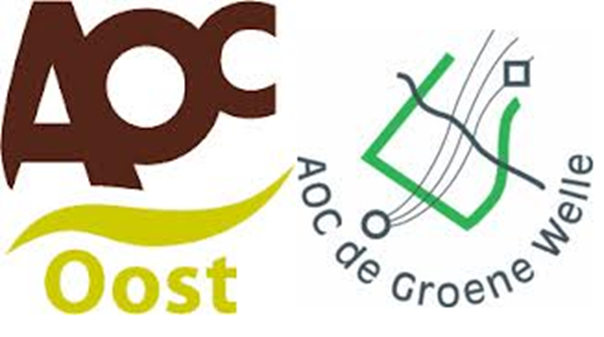 Les 4
Voorkennis: 

Wat zijn leveringsvoorwaarden?
Wat is de maatvoering in de boomkwekerij?
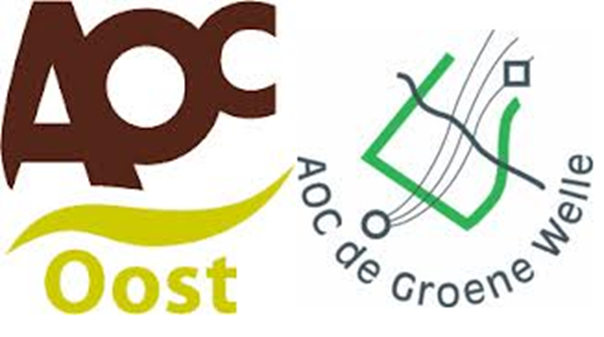 Les 4
Theorie
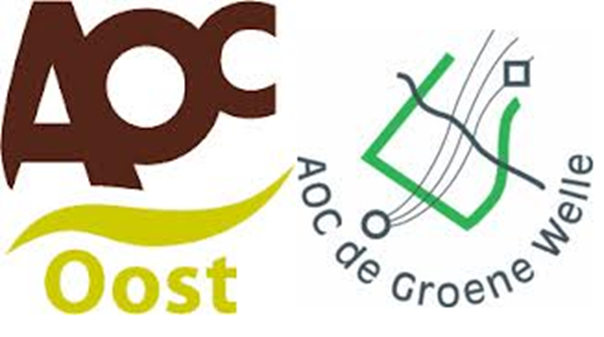 Les 4
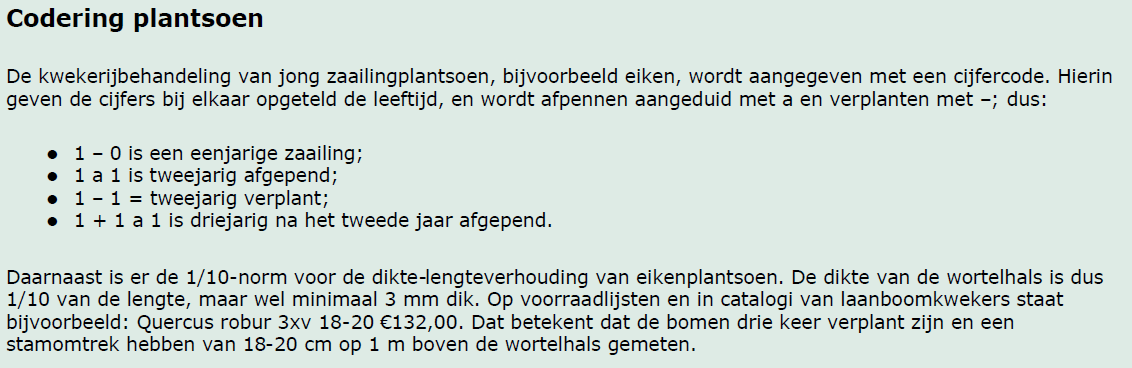 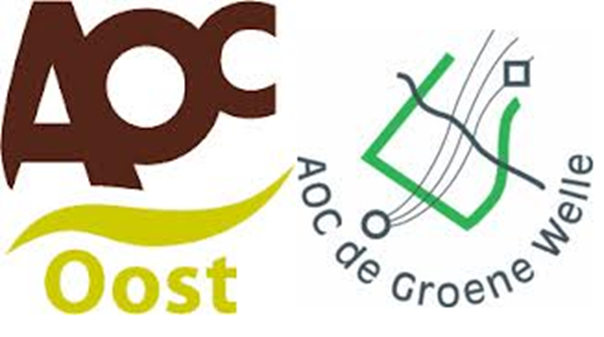 Les 4
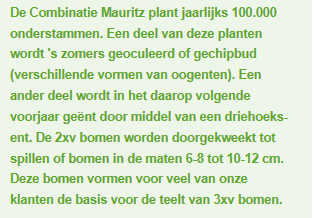 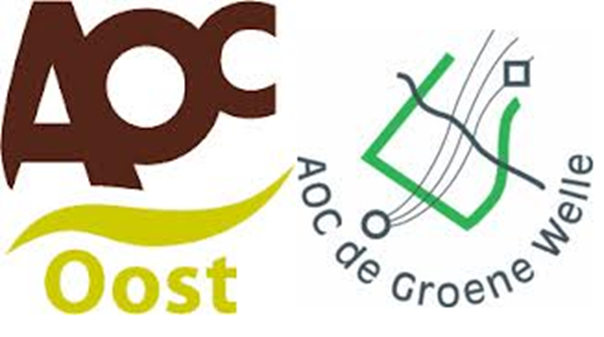 Les 4
24 uurs levering 
Voordelen en nadelen?
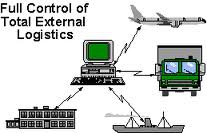 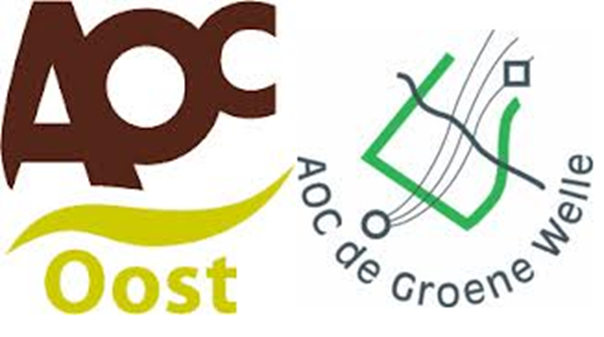 Les 4
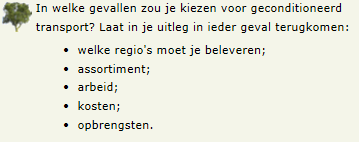 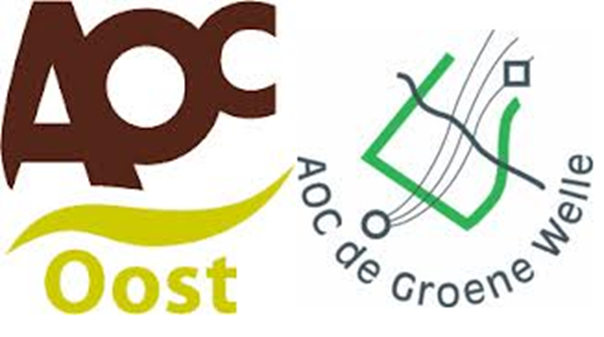 Les 4
Plantenkennis
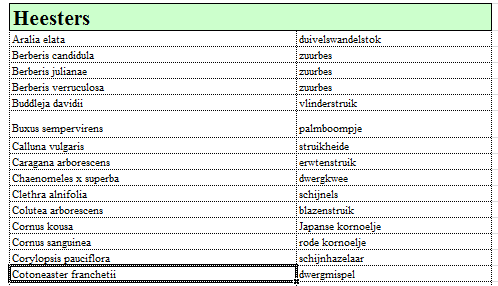 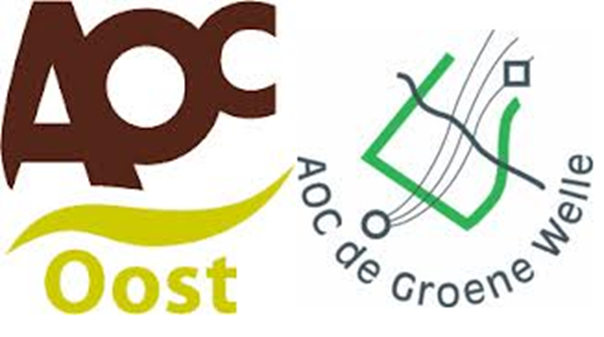 Les 4
Evaluatie/reflectie: Samenwerken

Wat ging er goed en kan de volgende keer beter?
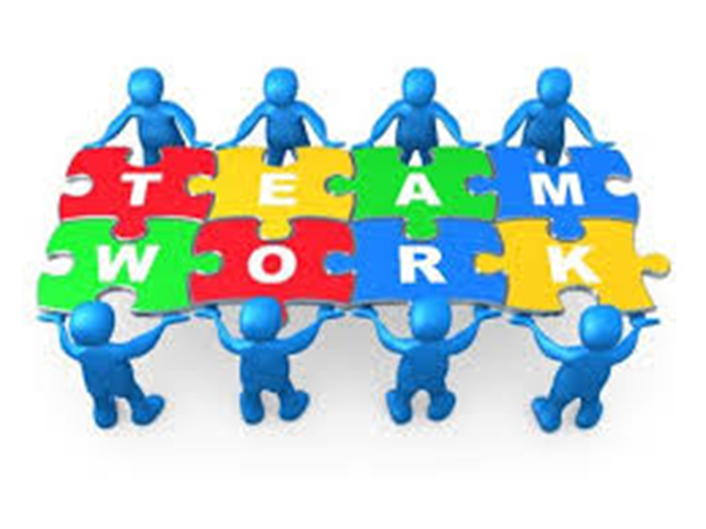